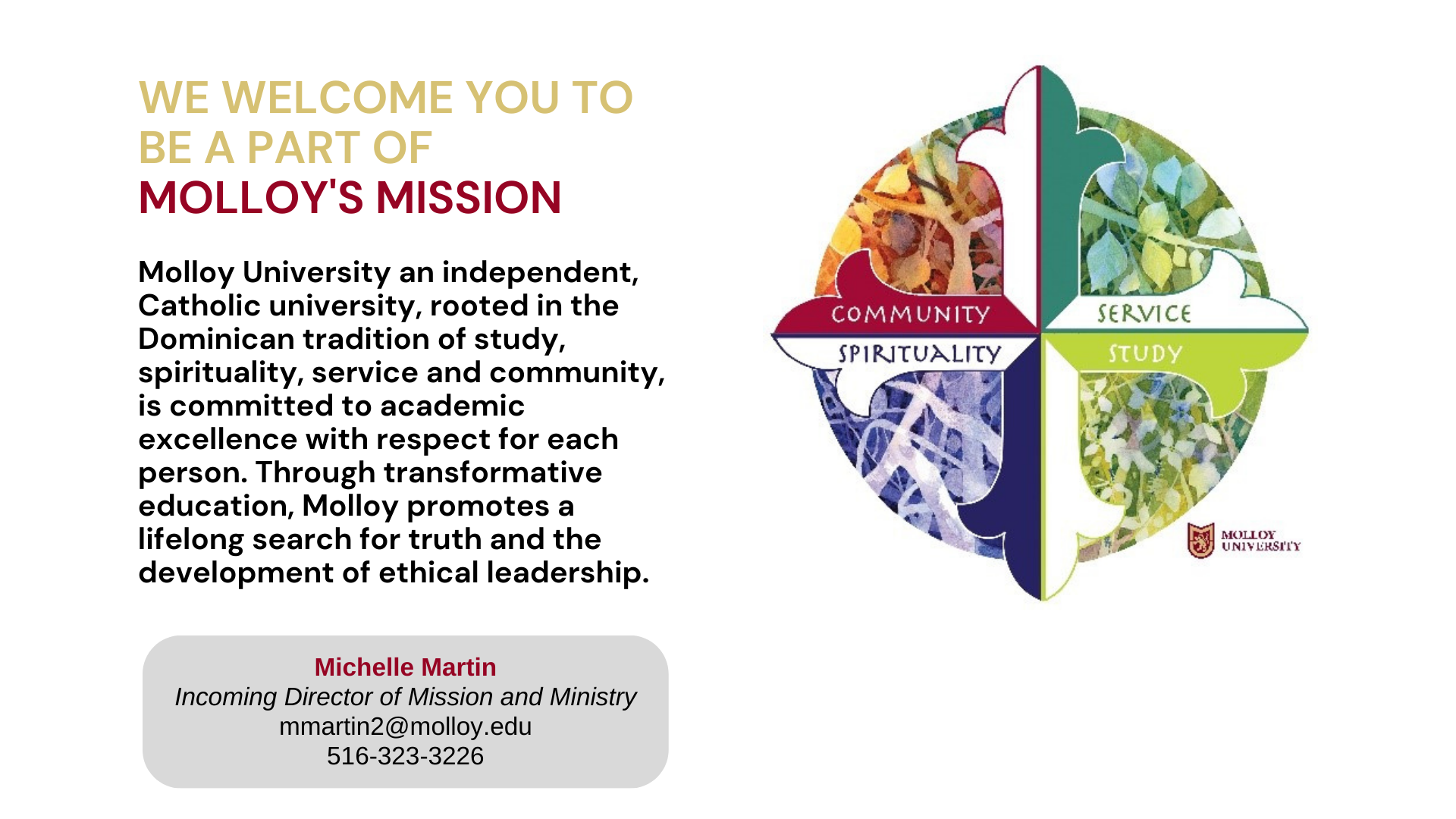 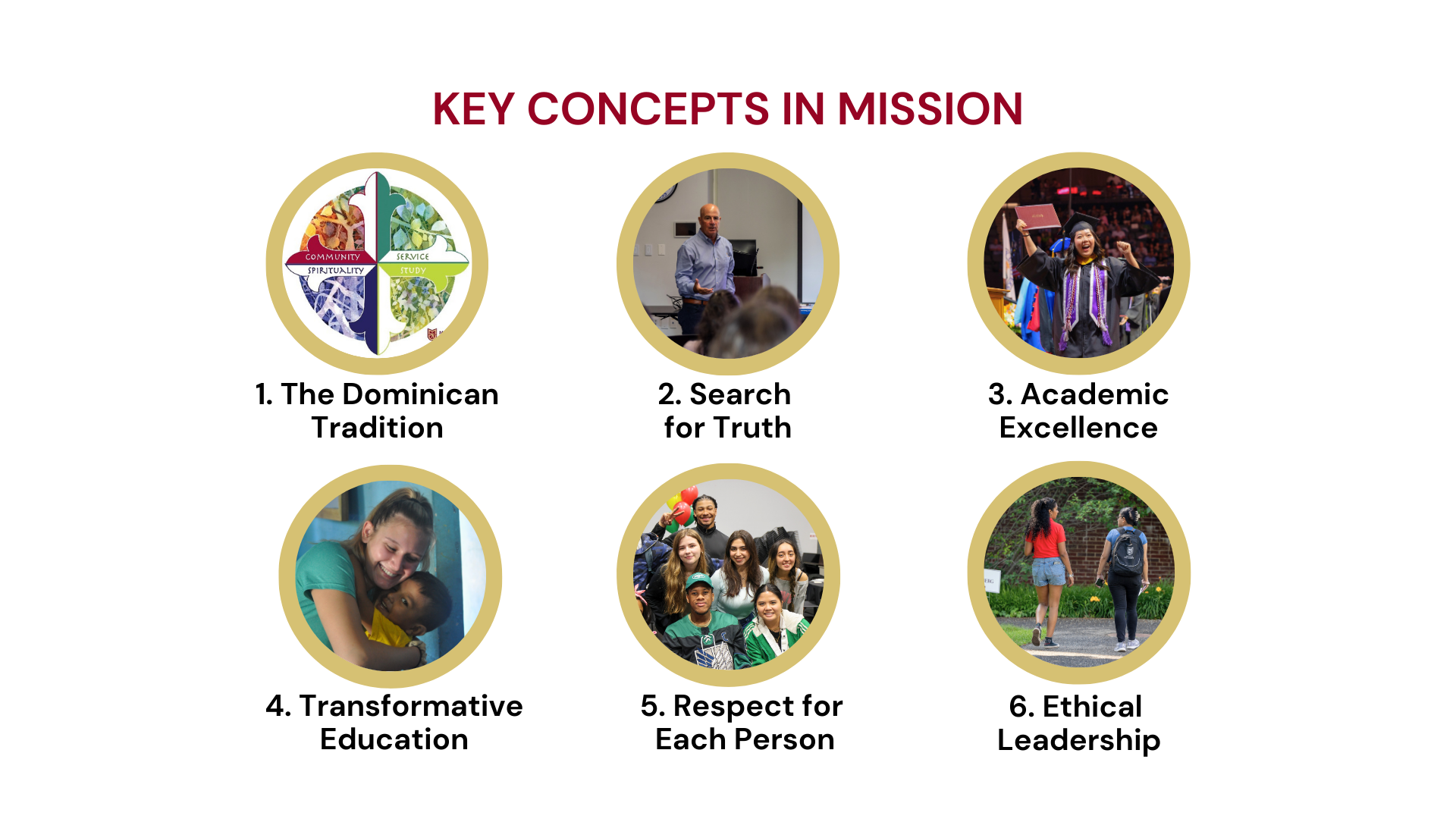 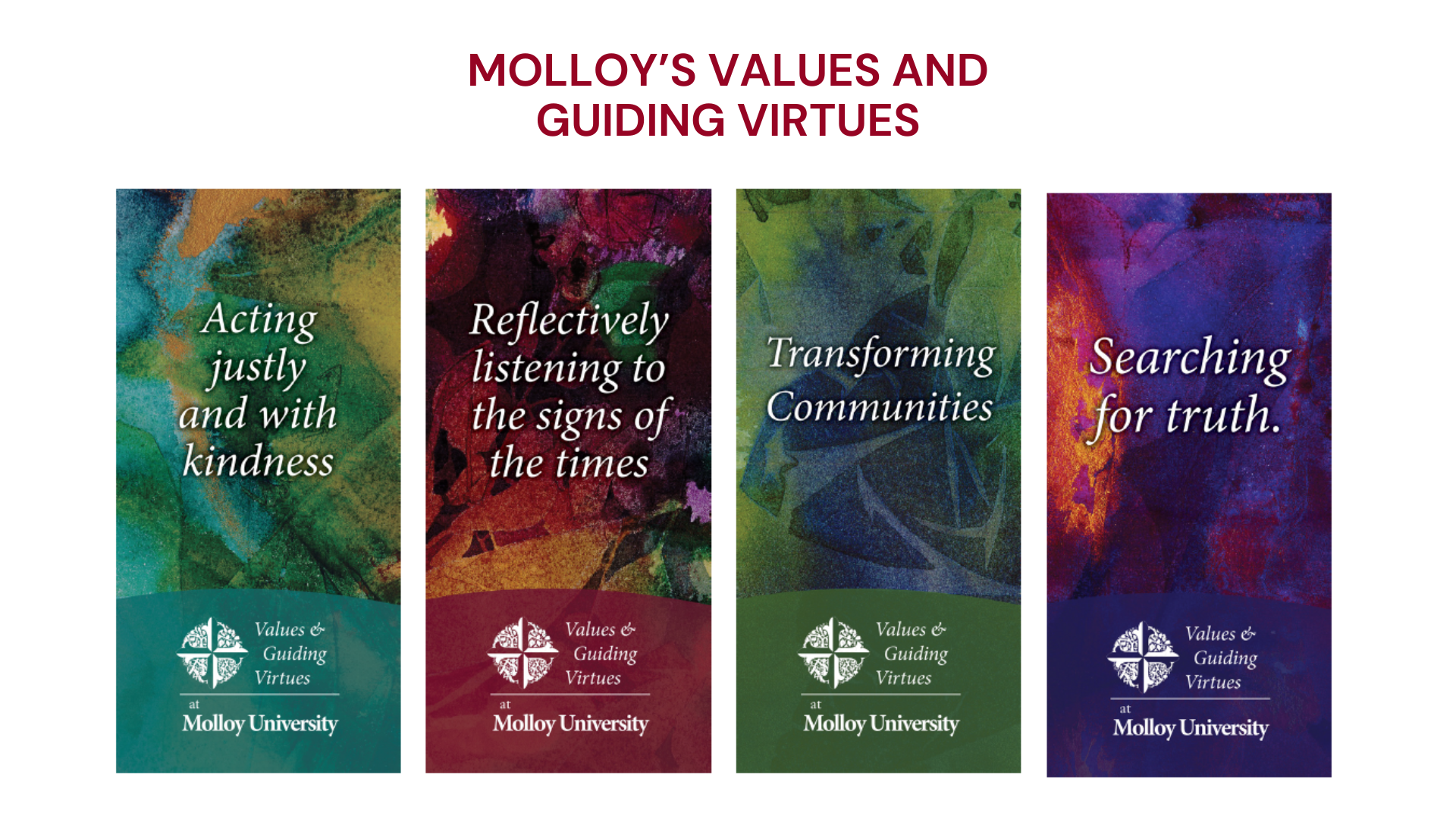 MISSION EXPERIENCES
SACRED SPACES
Molloy provides a number of immersion experiences in the Dominican Tradition, such as those listed below. Also, there are regularly scheduled campus-wide lectures, “lunch and learn” opportunities, and service projects that provide experiences of “living the mission.”

Mission Ambassador Program
Service Activities
Sisters of St. Dominic Motherhouse in Amityville
Dominican Fanjeaux Pilgrimage
The following spaces are available on campus for personal reflection:

Shakespeare Garden
9/11 Memorial Garden
Our Lady of the Lourdes Grotto
Sister/Student Sculpture
Sacred Heart Chapel and Meditation Center
Healing Garden
Cloister Garden
Muslim Prayer Room
Questions?

Michelle Martin
Incoming Director of Mission and Ministry
mmartin2@molloy.edu
516-323-3226
Public Square 390